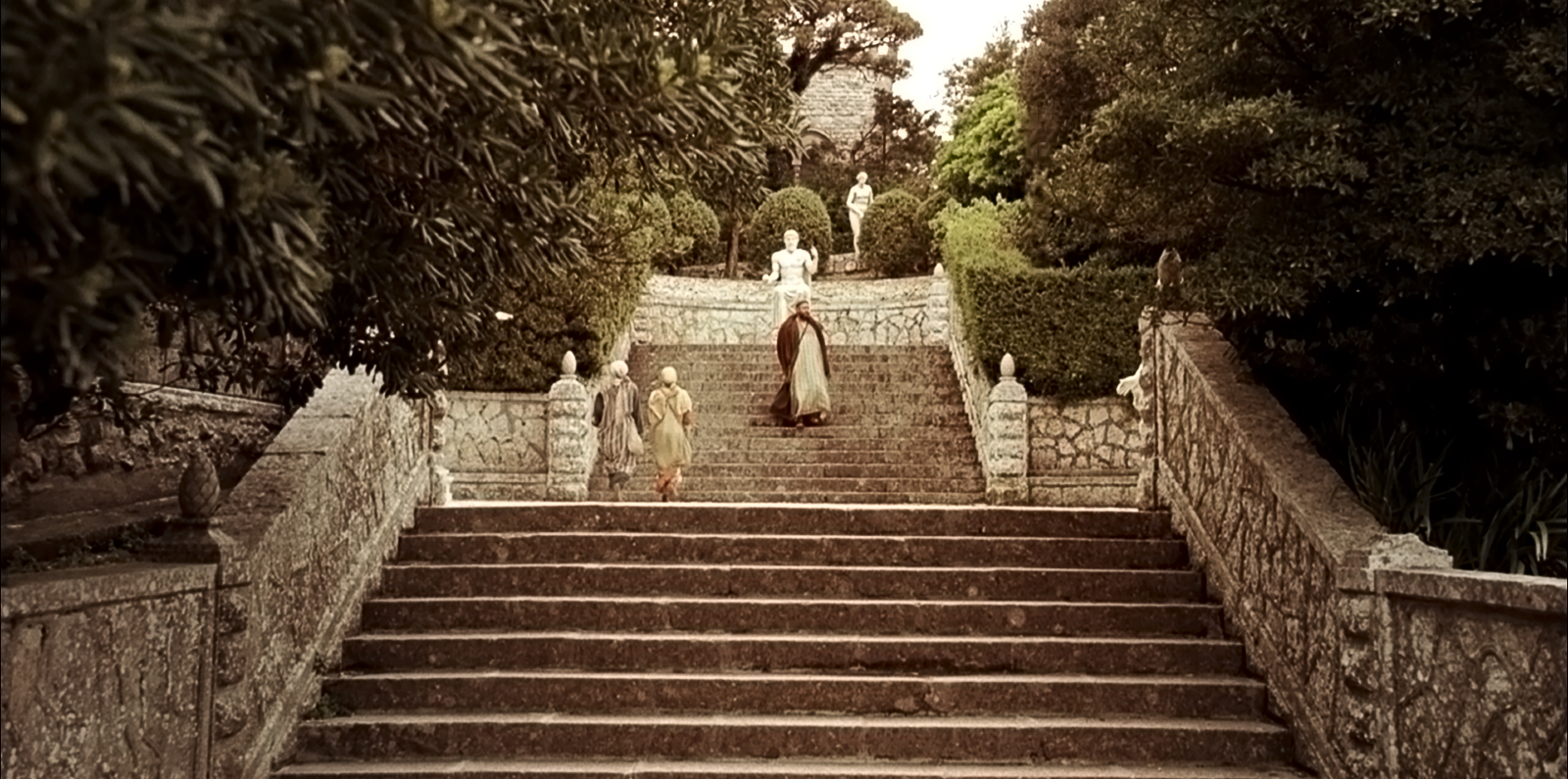 Acts 17:22–31
The Forgotten
The Forgotten
GOD
An Unknown God
Paul began by acknowledging that the Athenians were very religious. This was likely an attempt to connect with his audience – Acts 17:22.
The spirituality of the Athenians was ill-informed, as was demonstrated by the rampant idolatry in their city – v. 23; see v. 16; Romans 1:21–23.
Yet Paul was able to find common ground with them, introducing them to the true God using one of their own pagan altars – Acts 17:23.
The One and Only God
The intent of Paul’s sermon is to show that there is only one God and that he is transcendent and sovereign over all creation – Acts 17:24; see 14:15.
God—unlike idols—cannot be confined to the natural realm because he is the Creator and Sustainer of it – 17:24–25; see 7:48–50.
God—again unlike idols—is self-sufficient and sovereign over the universe, even and especially over mankind – 17:24–26; see Genesis 1:26–28.
The One and Only God
The creation provides people a glimpse of the divine. God has revealed himself in this way so that people might seek him – Romans 1:20; Acts 17:27. 
God is above us but is also near us. (Our existence demonstrates this.) God wants to be found by his creation – Acts 17:27–29; see Jeremiah 23:23.
To sum up, the one and only God is our Creator and our sustainer, he is far but also near, and unlike false gods (idols), he is alive and active.
[Speaker Notes: The verbs translated “grope” and “find” are in the optative mood. That means the Athenians search for God was but a wish apart from additional revelation (see Acts 17:31).

“To deny God’s transcendence and deny his immanence is to arrive at deism. To deny his transcendence and affirm his immanence is to arrive at pantheism” (Theopedia).

The quoted poet is Aratus. Though the original referent was Zeus, Paul adapts the quotation and applies it to God.]
A Call to Repentance
Though God allowed the Gentiles to abandon him, but he never wanted them to leave and invited them to return – Acts 17:30; see 14:16–17.
The command to repent applies to all people everywhere because the offer of salvation is universal – 17:30; see Luke 24:46–48; Titus 2:11–14.
That Jesus has been raised from the dead proves that he is the Savior; but it also proves that he will be the Judge – Acts 17:31; see 10:40–42.
Conclusion
The preaching of the resurrection of Jesus created the opportunity for Paul to speak to the Areopagus and ended it – Acts 17:32; see v. 18. 
Many of the hearers immediately dismissed the possibility of resurrection yet others were more open-minded; some of these were willing to hear more and others were ready to believe – vv. 32, 34.
These same groups exists today. There are those who reject God, those who continue to investigate, and those who accept him. To which do you belong?
[Speaker Notes: “When the dust has soaked up the blood of a man, once he has died, there is no resurrection” (Aeschylus).

1 Corinthians 1:23]
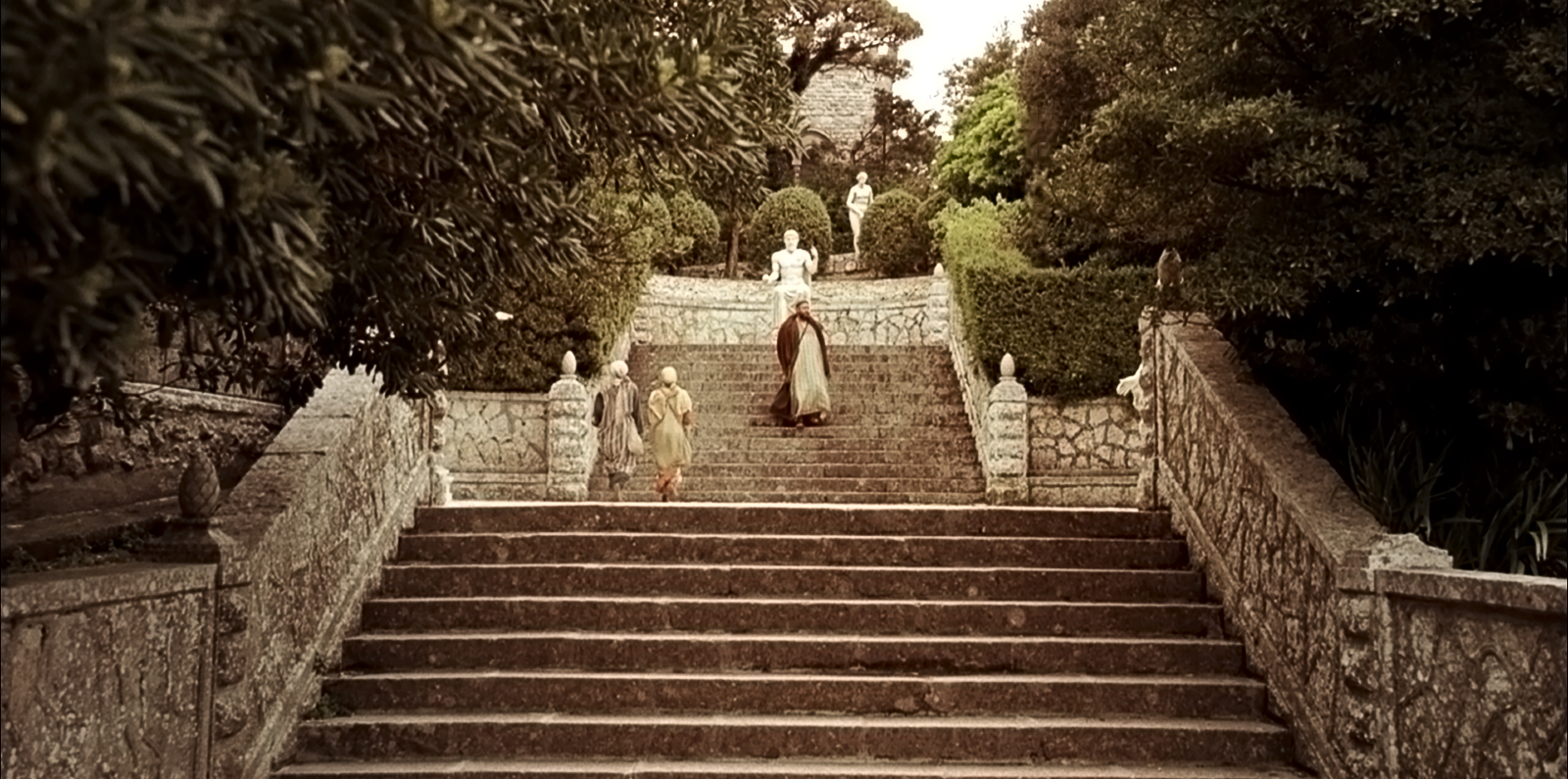 Acts 17:22–31
The Forgotten
The Forgotten
GOD